08. Srovnání skupin
Harmonogram
01. t-testy
02. (One-Way) ANOVA
Srovnání dvou průměrů (dle Conway, n.d.)Dependent t-test - úvod
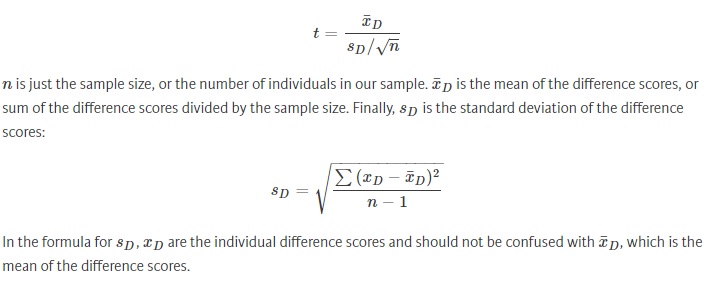 Předpoklady použití:

The sampling distribution is normally distributed. In the dependent t-test this means that the sampling distribution of the differences between scores should be normal, not the scores themselves.
Data are measured at least at the interval level.
Srovnání dvou průměrů (dle Conway, n.d.)Dependent t-test
# Bydleni_Brno <- read_excel("Bydleni_Brno.xlsx")

# In the case of our dependent t-test, we need to specify these arguments to t.test():
  ?t.test

# x: Column of Bydleni_Brno containing prices for 2015
# y: Column of Bydleni_Brno containing prices for 2016 paired: Whether we're doing a dependent (i.e.    # paired) t-test or independent t-test. In this example, it's TRUE
# Note that t.test() carries out a two-sided t-test by default

# Conduct a paired t-test using the t.test function
t.test(Bydleni_Brno$Pronajem_m2_2015,  Bydleni_Brno$Pronajem_m2_2016, paired = TRUE)
Srovnání dvou průměrů (dle Conway, n.d.)Dependent t-test – Cohenovo d – lsr
library("lsr")

# For cohensD(), we'll need to specify three arguments:
# x: Column of wm_t containing post-training intelligence scores
# y: Column of wm_t containing pre-training intelligence scores
# method: Version of Cohen's d to compute, which should be "paired" in this case

?cohensD()
Srovnání dvou průměrů (dle Conway, n.d.)Dependent t-test – Cohenovo d – lsr – příklad
# Calculate Cohen's d
cohensD(Bydleni_Brno$ Pronajem_m2_2015, Bydleni_Brno$ Pronajem_m2_2016, method = "paired")
Srovnání dvou průměrů (dle Conway, n.d.)Dependent t-test – Cohenovo d – effsize – argumenty
library("effsize")

cohen.d(x, y, pooled=TRUE, paired=TRUE,
na.rm=FALSE, hedges.correction=FALSE,
conf.level=0.95, noncentral=FALSE)
?cohen.d()
Srovnání dvou průměrů (dle Conway, n.d.)Dependent t-test – Cohenovo d – effsize – příklad
library("effsize")

cohen.d(Bydleni_Brno$Pronajem_m2_2015, Bydleni_Brno$Pronajem_m2_2016,
        pooled=TRUE,paired=TRUE,
        na.rm=FALSE, hedges.correction=FALSE,
        conf.level=0.95,noncentral=FALSE)
Srovnání dvou průměrů Cohenovo d – Guess
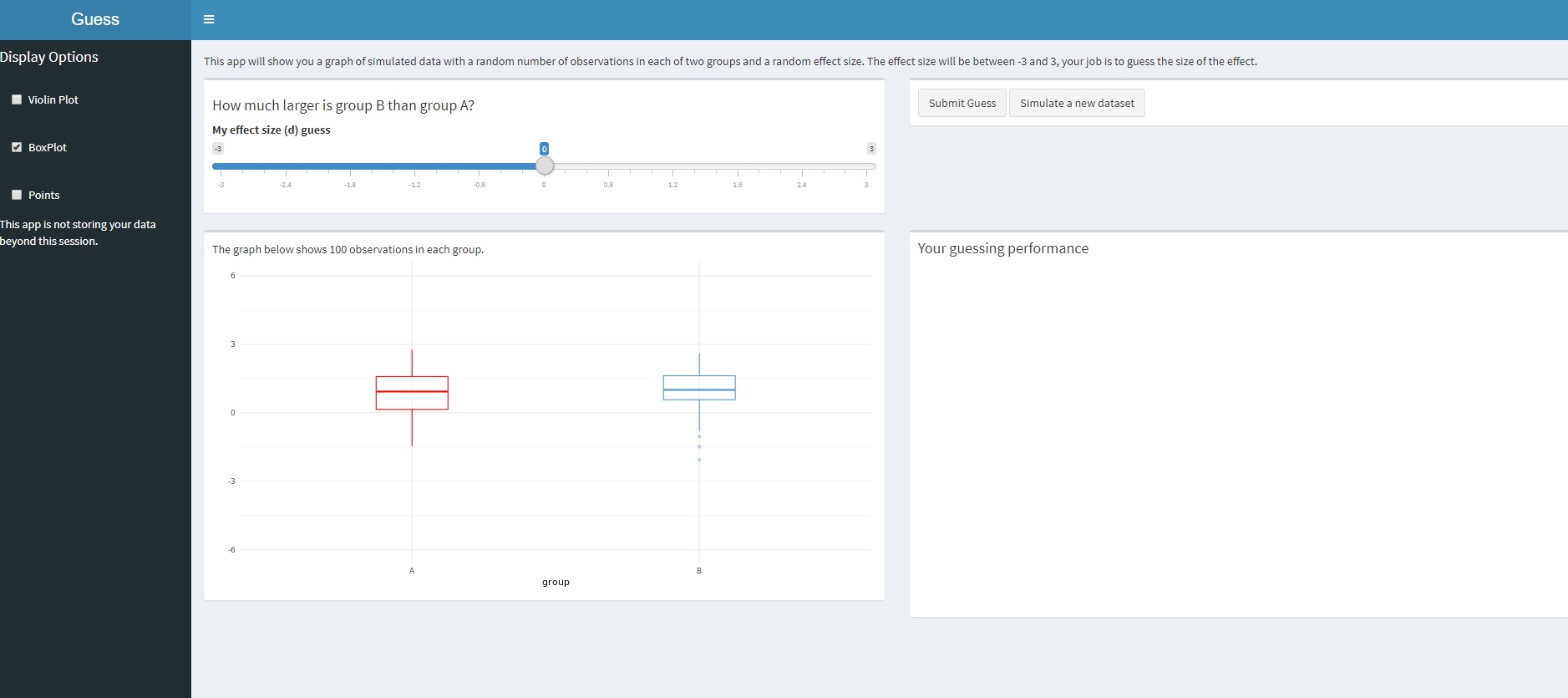 Srovnání dvou průměrů (dle Conway, n.d.)Independent t-test - úvod
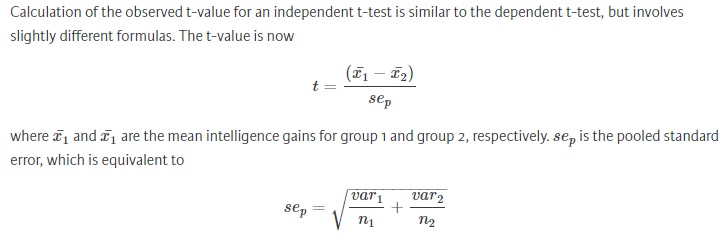 Předpoklady použití:
The sampling distribution is normally distributed.
Data are measured at least at the interval level.
Homogeneity of variance.
Scores are independent (because they come from different people).
Srovnání dvou průměrů (dle Conway, n.d.)Dependent t-test
# Bydleni_Brno <- read_excel("Bydleni_Brno.xlsx")

# In the case of our dependent t-test, we need to specify these arguments to t.test():
  ?t.test

# x: Column of Bydleni_Brno containing prices for 2015
# y: Column of Bydleni_Brno containing prices for 2016 paired: Whether we're doing a dependent (i.e.    # paired) t-test or independent t-test. In this example, it's TRUE
# Note that t.test() carries out a two-sided t-test by default

# Conduct a paired t-test using the t.test function
t.test(Bydleni_Brno$Pronajem_m2_2015,  Bydleni_Brno$Pronajem_m2_2016, paired = TRUE)
Srovnání dvou průměrůIndependent t-test
# View the dataset
view(dfSummary(Bydleni_Brno))

# Create subsets
Sidliste <- Bydleni_Brno %>%
            select(c("Sidliste", "Pronajem_m2_2016")) %>%
            filter(Sidliste == 1, Pronajem_m2_2016 > 0)

Rodinne_Domy <- Bydleni_Brno %>%
  select(c("Sidliste", "Pronajem_m2_2016")) %>%
  filter(Sidliste == 0, Pronajem_m2_2016 > 0)

# Summary statistics 
Sidliste_view <- view(dfSummary(Sidliste))
Rodinne_Domy_view <- view(dfSummary(Rodinne_Domy))

# Create a boxplot
Bydleni_Brno_Najem <- Bydleni_Brno %>%
  filter(Pronajem_m2_2016 > 0) %>%          
  ggplot(aes(x = factor(Sidliste), y = Pronajem_m2_2016, fill = factor(Sidliste))) + geom_boxplot()
Srovnání dvou průměrů Independent t-test  - base
# Levene's test
library(car) # install.packages("car")

Bydleni_Brno_Najem_Levene <- Bydleni_Brno %>%
  filter(Pronajem_m2_2016 > 0)
  leveneTest(Bydleni_Brno_Najem_Levene$Pronajem_m2_2016 ~ factor(Bydleni_Brno_Najem_Levene$Sidliste))
  
  # Conduct an independent t-test
  t.test(Sidliste$Pronajem_m2_2016, Rodinne_Domy$Pronajem_m2_2016, var.equal = FALSE)
Srovnání dvou průměrů (dle Conway, n.d.)Independent t-test  - Cohen‘s d
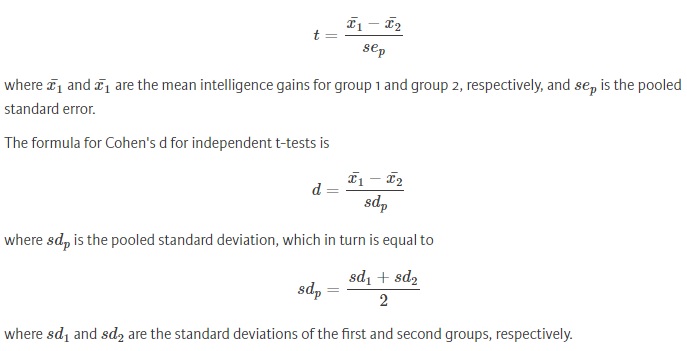 Srovnání dvou průměrůDependent t-test – Cohenovo d – effsize – příklad
# Calculate Cohen's d
 cohen.d(Sidliste$Pronajem_m2_2016, Rodinne_Domy$Pronajem_m2_2016,
          pooled=FALSE,paired=FALSE,
          na.rm=FALSE, hedges.correction=F,
          conf.level=0.95,noncentral=FALSE)
ANOVAÚvod
ANOVA = ANalysis Of VAriance

Slouží pro srovnání skupinových průměrů napříč 3 a více skupinami/podmínkami
Dvě výchozí varianty:
Between design: oddělené, na sobě nezávislé skupiny (ANOVA, ANCOVA, faktoriální ANOVA atd.)
Liší se jednotlivé kraje v ČR z hlediska průměrné mzdy?
Within design: srovnání skupinového průměru napříč různými podmínkami (Repeated Measures ANOVA)
Lišily se průměrné výdaje domácností na pohonné hmoty během posledních 5 let?
One-Way ANOVAData
Faktor – převažující kategorie vzdělání u obyvatel v dané brněnské čtvrti (základní, středoškolské, vysokoškolské)
Závislá proměnná – průměrná cena za byt o rozměru 60 metrů čtverečních v roce 2016 dle městské části v Brně
Nulová hypotéza: 
Všechny skupiny mají shodný průměr (i.e. V Brně není rozdíl v průměrné ceně bytu o rozloze 60 metrů čtverečních pro čtvrti s obyvateli s převažujícím základním, středoškolským a vysokoškolským stupněm vzdělání.)
Alternativní hypotéza: 
S převažujícím vyšším stupněm vzdělání v městských částech Brna se pojí vyšší průměrná cena bytu o rozloze 60 metrů čtverečních.
One-Way ANOVAKód
Bydleni_Brno$Vzdelani = factor(Bydleni_Brno$Vzdelani, order = TRUE, levels = c(0, 1, 2), labels = c("Základní", "Středoškolské", "Vysokoškolské"))

Bydleni_Brno_60m2_2016 <- Bydleni_Brno %>% 
	filter(Prodej_60m2_2016 > 0)
One-Way ANOVAF-test a F-Ratio
One-Way ANOVAF-test a F-Ratio
Jak získáme příslušnou p-hodnotu?
Obdoba t-testu a "rodině" t-rozložení
"Rodina" F-rozložení se odvíjí od:
Počtu pozorování (případů) ve vzorku
Počtu srovnávaných skupin
One-Way ANOVAF-test a F-Ratio
# Create the vector x
x <- seq(from = 0, to = 10, length = 2000)

# Evaluate the densities
y_1 <- df(x, 3, 100)
y_2 <- df(x, 1, 1)
y_3 <- df(x, 2, 100)
y_4 <- df(x, 3, 30)
y_5 <- df(x, 3, 500)
y_6 <- df(x, 3, 50)
y_7 <- df(x, 6, 1000)

# Plot the densities
plot(x, y_1, col = 1, type = "l")
lines(x, y_2, col = 2)
lines(x, y_3, col = 3)
lines(x, y_4, col = 4)
lines(x, y_5, col = 5)
lines(x, y_6, col = 6)
lines(x, y_7, col = 7)
# Add the legend
legend("topright", title = "F distributions",
c("df = (3, 100)", "df = (1, 1)", "df = (2, 100)", "df = (3, 30)",
"df = (3, 500)", "df = (3, 50)", "df = (6, 1000)"),
col = c(1, 2, 3, 4, 5, 6, 7), lty = 1)
One-Way ANOVASummary Table
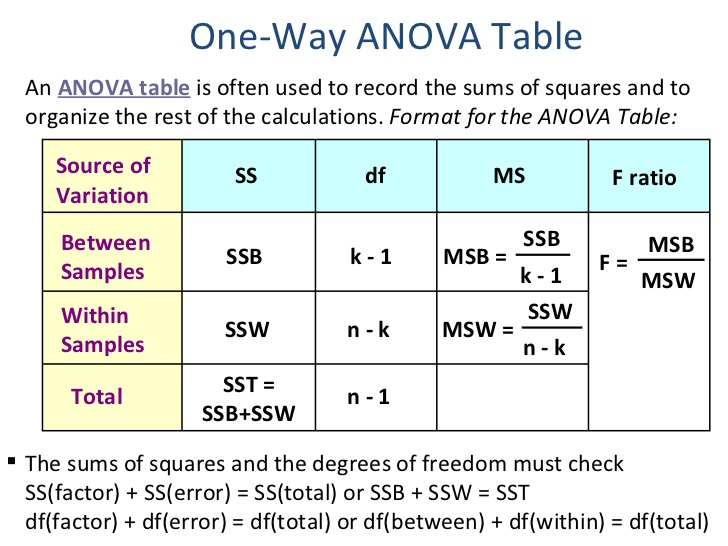 One-Way ANOVAF-test a F-RatioProzkoumání dat
# Summary statistics by group
library(psych)
describeBy(Bydleni_Brno_60m2_2016$Prodej_60m2_2016, group = Bydleni_Brno_60m2_2016$Vzdelani)

# Boxplot
library(ggplot2)
bp1 = ggplot(Bydleni_Brno_60m2_2016, aes(Vzdelani, Prodej_60m2_2016))
bp1 + geom_boxplot(aes(fill=Vzdelani), alpha=I(0.5)) +
  geom_point(position="jitter", alpha=0.5) +
  geom_boxplot(outlier.size=0, alpha=0.5) +
  theme(
    axis.title.x = element_text(face="bold", color="black", size=12),
    axis.title.y = element_text(face="bold", color="black", size=12),
    plot.title = element_text(face="bold", color = "black", size=12)) +
  labs(x="Převažující kategorie vzdělání ",
       y = "Cena za byt o rozloze 60 metrů čtverečních (v Kč)",
       title= "Cena za byt o rozloze 60 metrů čtverečních (v Kč) dle převažující kategorie vzdělání") + theme(legend.position='none')
One-Way ANOVAF-test a F-RatioFunkce aov
aov(dependent_var ~ independent_var)
summary()

# Apply the aov function
anova_BydleniBrno <- aov(Prodej_60m2_2016 ~ Vzdelani, data = Bydleni_Brno_60m2_2016)

# Look at the summary table of the result
summary(anova_BydleniBrno)
One-Way ANOVAF-test a F-RatioVelikost účinku
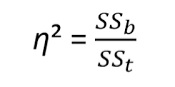 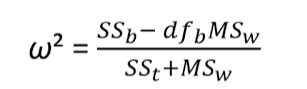 library(lsr)
etaSquared(anova_wm, type = 2,
anova = FALSE)
library(sjstats)

anova_wm2 <- lm(iq ~ condition2, data =ANOVA)
r2(anova_wm2, n = NULL)
One-Way ANOVAPředpoklady použití
Povaha proměnných
"Závislá" proměnná kardinální úrovně měření

Normalita rozložení závislé proměnné
V rámci každé sledované skupiny
Narušení nepředstavuje závažný problém, pokud jsou skupiny stejně velké + mají velikost alespoň okolo 30
Neparametrická alternativa – Kruskal-Wallisův test

Homogenita rozptylu
Sledujeme Levenův F-test, nulová hypotéza hovoří o homogenitě napříč skupinami
Pokud Levenův F-test vychází statisticky signifikantní:
Sledujeme poměr rozptylu u skupin s největším a nejmenším rozptylem, přičemž chceme, aby byl tento poměr menší než 3
Narušení by nemělo vadit, pokud jsou skupiny stejně velké
Při narušení lze použít Welchovo F

Nezávislost pozorování
One-Way ANOVAPředpoklady použití
library("car")

If you don't specify additional arguments, the deviation scores are
calculated by comparing each score to its group median.
This is the default behaviour, even though they are typically calculated by comparing each score to its group mean.
If you want to use means and not medians, add an argument center = mean. Do this now and compare the results to the first test.

# Levene's test
leveneTest(Prodej_60m2_2016 ~ Vzdelani, data = Bydleni_Brno_60m2_2016)

# Levene's test with center = mean
leveneTest(Prodej_60m2_2016 ~ Vzdelani, data = Bydleni_Brno_60m2_2016, center = mean)
One-Way ANOVAPředpoklady použití
# Normalita rozložení
ggplot(data=Bydleni_Brno_60m2_2016, aes(Prodej_60m2_2016)) +
  geom_histogram(binwidth = 250000, col="red",
                 aes(fill=..count..)) +
  scale_fill_gradient("Count", low = "green", high = "red") +
  labs(title="Histogram ceny za byt o rozloze 60 metrů čtverečních v Brně v roce 2016") +
  labs(x="Cena", y="Četnost") + theme(legend.position='none')
One-Way ANOVAWelchův F-test
anova_wm_VNE = oneway.test(Prodej_60m2_2016 ~ Vzdelani, data = Bydleni_Brno_60m2_2016, var.equal=FALSE)
anova_wm_VNE

anova_wm_VE = oneway.test(Prodej_60m2_2016 ~ Vzdelani, data = Bydleni_Brno_60m2_2016, var.equal=TRUE)
anova_wm_VE
Post-Hoc Testy Úvod
Allow for multiple pairwise comparisons without an increase in the probability of a Type I error

Používáme, pokud nemáme dopředu jasné hypotézy
Srovnávají vše se vším – každou skupinu s každou (ale neumí slučovat skupiny jako kontrasty)
Z principu jsou oboustranné
Je jich mnoho – liší se v několika parametrech:
Konzervativní (Ch. II. typu) versus Liberální (Ch. I. typu)
Most liberal = no adjustment
Most conservative = adjust for every possible comparison that could be made
Ne/vhodné pro rozdílně velké skupiny
Ne/vhodné pro rozdílné skupinové rozptyly
Post-Hoc Testy Doporučení podle Fielda
Stejně velké skupiny a skupinové rozptyly (ideální situace):
REGWQ
Tukey

Pokud si chceme být jistí, že P chyby I. typu nepřekročí zvolenou hladinu:
Bonferroni

Pokud jsou velikosti skupin trochu/hodně rozdílné:
Gabriel
Hochberg GT2

Pokud pochybujeme o shodnosti skupinových rozptylů:
Games-Howell
Post-Hoc Testy Tukey
# Conduct ANOVA
anova_BydleniBrno = aov(Prodej_60m2_2016 ~ Vzdelani, data = Bydleni_Brno_60m2_2016)

# View summary
summary(anova_BydleniBrno)

# Conduct Tukey procedure
tukey <- TukeyHSD(anova_BydleniBrno)

# Plot confidence intervals
plot(tukey)
Post-Hoc Testy Bonferroni
The Bonferroni correction compensates for that increase by testing each individual hypothesis at a significance level of α/m, where α is the desired overall alpha level and m is the number of hypotheses.
For example, if a trial is testing m = 20 hypotheses with a desired α = 0.05, then the Bonferroni correction would test each individual hypothesis at α = 0.05/20 = 0.0025.

# Pairwise t-test
pairwise.t.test(Bydleni_Brno_60m2_2016$Prodej_60m2_2016, Bydleni_Brno_60m2_2016$Vzdelani, p.adjust = "bonferroni")
Kontrasty Úvod
Umožňují porovnat jednotlivé skupiny v jednom kroku bez nutnosti korigovat hladinu významnosti (bez snížení síly testu)
Jen když máme dopředu hypotézy
Kontrastů lze provést tolik, kolik je počet skupin – 1

Každý kontrast srovnává 2 průměry
Průměr skupiny nebo průměr více skupin dohromady
Např. „Základní" vs. „Středoškolské"

Ortogonální (nezávislé) kontrasty
Skupina použitá v jednom srovnání není použitá v dalším

Neortogonální kontrasty
Kontrasty Úvod
c1 = c(-1,0,1)
c2 = c(0,-1,1)
mat <- cbind(c1,c2)
contrasts(Bydleni_Brno_60m2_2016$Vzdelani) <- mat
model1 <- lm(Prodej_60m2_2016 ~ Vzdelani, data = Bydleni_Brno_60m2_2016)
summary(model1)

options(contrasts = c("contr.helmert", "contr.poly"))
contrasts(Bydleni_Brno_60m2_2016$Vzdelani) <- "contr.helmert"
model1 <- lm(Prodej_60m2_2016 ~ Vzdelani, data = Bydleni_Brno_60m2_2016)
summary(model1)
Zdroje
Conway, A. (n.d.) Intro to Statistics with R: Student's T-test. Dostupné online na: https://www.datacamp.com/courses/intro-to-statistics-with-r-
students-t-test

Effect size (n.d.). In Wikipedia: Staženo dne 10. 10. 2016 z https://en.wikipedia.org/wiki/Effect_size 

Field, A., Miles, J., & Field, Z. (2012). Discovering Statistics Using R. Sage: UK.


Navarro, D. J. (2014). Learning statistics with R: A tutorial for psychology students and other beginners. Available online: http://health.adelaide.edu.au/psychology/ccs/teaching/lsr/ 

Standard error (n.d.). In Wikipedia: Staženo dne 10. 10. 2016 z https://en.wikipedia.org/wiki/Standard_error 

Student's t-test (n.d.). In Wikipedia: Staženo dne 10. 10. 2016 z https://en.wikipedia.org/wiki/Student%27s_t-test